Сталі інновації у ланцюжках створення вартості в біоенергетиці
Кирило Томляк, менеджер програми29 вересня 2020 р., м. Київ
Сталі інновації у ланцюжках створення вартості в біоенергетиці
Для подолання перешкод, а також для 
Сприяння інвестиціям в інноваційні біоенергетичні технології та практики, пов'язані з використанням аграрних залишків та відходів в Україні
Для підвищення енергетичної безпеки України 

Європейський Банк Реконструкції та Розвитку
 запроваджує нову програму:  

«Сталі інновації у ланцюжках створення вартості в біоенергетиці»
На загальну суму $55,800,000  


За підтримки Глобального Екологічного Фонду
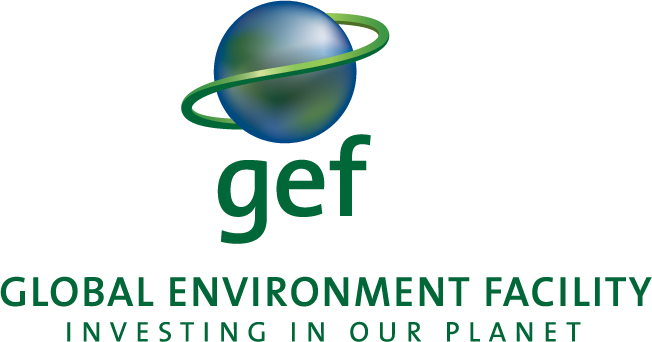 28/09/2020
Компоненти Програми
1 - Політичний діалог:
Розробка плану дій розвитку біоенергетики
Заохочувальні механізми для біоенергетичних проектів  
Сертифікація біомаси
2 -  Цільова технічна допомога:
Оцінка потенціалу та ТЕО інвестиційних проектів в ланцюжки створення вартості в біоенергетиці
3 -  Інвестиції:
Кредитне фінансування
Грантова допомога
4 - Управління знаннями:
Підтримка роботи форуму SAF, семінари, тренінги
Профільна програма навчання з інновацій в  агробізнесі та біоенергетиці
$500,000 


$700,000

$50,000,000 + $3,400,000

       $360,000
28/09/2020
Політичний діалог
Дорожня карта та план дій розвитку біоенергетики:
Аналіз дотичного законодавства України та ЄС
Створення рекомендацій щодо змін та доповнень до законодавства  для прискорення розвитку біоенергетики
Заходи стимулювання розвитку біоенергетики:
Аналіз існуючих та напрацювання інноваційних механізмів стимулювання сектору
Визначення основних ланцюжків створення вартості в біоенергетиці
Розробка відповідних регуляторних змін
Підтримка сертифікації біомаси та створення біоенергетичної біржі:
Аналіз існуючих стандартів ЄС щодо біомаси
Визначення критеріїв сталості біомаси (охорона земель, продовольча безпека, тощо)
Визначення прийнятної для України системи сертифікації біомаси
Напрацювання законопроекту про біоенергетичну біржу в Україні
Розробка відповідних регуляторних змін
28/09/2020
Цільова технічна допомога та Інвестиції
28/09/2020
Управління знаннями
Поширення досвіду через платформу SAF та соціальні мережі:
Ринкові дослідження
Історії успіху, приклади реалізованих проектів, бізнес-моделі
Зміни в законодавстві
Фінансові інструменти, тощо
Наради та інформаційні семінари:
Тематичні наради, тренінги та інформаційні семінари
Взаємодія із існуючими/запланованими конференціями
Навчальний курс:
Аналіз існуючих навчальних програм та курсів щодо сталого агробізнесу та інновацій в біоенергетиці доступних для професіоналів приватного сектору
Визначення тематики навчального курсу  (підтримка родючості ґрунту, продовольча безпека, діджиталізація, циркуляційна економіка в агросекторі, біоенергетика, органічні добрива, технології, тощо)
Розробка та впровадження спеціалізованого курсу (академічного та/або онлайн) у партнерстві з національним(и) університетом(ами)
28/09/2020
Дякую!
Кирило Томляк
Менеджер Програми,  



tomliakk@@ebrd.com

Т. : +380 (50) 4432269

https://saf.org.ua
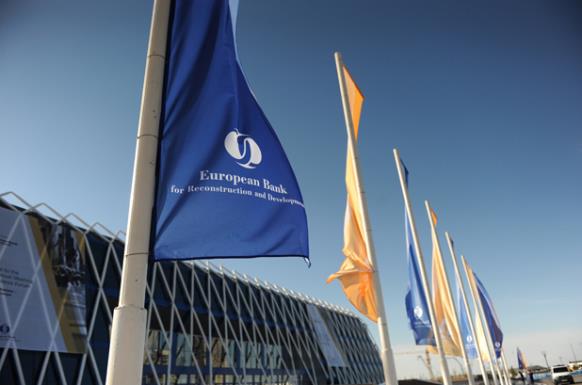 28/09/2020